Do Now
Handouts, Page 1
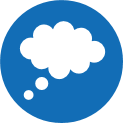 During our teacher development sessions, there has been a distinct focus on building student language and vocabulary skills as well as using complex texts to build student comprehension. In our final session today, we will bring everything together by discussing how we can use complex vocabulary within high-quality texts to continue to build students’ expressive vocabulary and content knowledge.

Reflect on the following questions:
How does your staff currently teach text-based vocabulary during read alouds? 
How do students practice vocabulary during read alouds?
How does staff select focus vocabulary to teach through read alouds?
[Speaker Notes: Session length: 1 hour, 4 minutes

Direct participants to complete their Do Now independently in their handouts. They will have an opportunity to return to these questions for discussion in a few minutes.]
Engaging with Vocabulary in Complex Texts
Nevada Early Childhood Leadership Series
Session 5
Objectives
Understand the importance of engaging students in complex texts during read alouds

Identify key vocabulary to teach within a complex text

Describe strategies to effectively teach vocabulary within a read aloud

Plan questions that promote student engagement with key vocabulary from the text
Agenda
Opening
Why Read Aloud and Complex Vocabulary Matter
Identifying Complex Vocabulary Within Texts
Strategies to Teach Complex Vocabulary Through Text
Planning to Teach Text-Based Vocabulary
Closing
Do Now
Handouts, Page 1
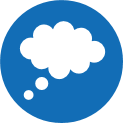 During our teacher development sessions, there has been a distinct focus on building student language and vocabulary skills as well as using complex texts to build student comprehension. In our final session today, we will bring everything together by discussing how we can use complex vocabulary within high-quality texts to continue to build students’ expressive vocabulary and content knowledge.

Reflect on the following questions:
How does your staff currently teach text-based vocabulary during read alouds? 
How do students practice vocabulary during read alouds?
How does staff select focus vocabulary to teach through read alouds?
Agenda
Opening
Why Read Aloud and Complex Vocabulary Matter
Identifying Complex Vocabulary Within Texts
Strategies to Teach Complex Vocabulary Through Text
Planning to Teach Text-Based Vocabulary
Closing
In early learning, students need frequent practice with complex texts through read aloud to practice building meaning and to practice with complex vocabulary.
[Speaker Notes: 2:15-2:18

Read Aloud lessons have several important benefits for reading instruction:
Motivates students to read aloud by modeling expressive and fluent reading
Models fluency, allowing students to hear how they should ultimately be able to read both in their heads and out loud
Teaches the reading process in a meaningful context rather than focusing on skill-based reading instruction
Builds vocabulary in context so that students are able to learn words in a meaningful context rather than in isolation
Encourages high levels of understanding because the teacher is able to stop and guide students’ thinking as reading is happening
Supports developing connections between print elements such as text and pictures
Develops understandings of story or text structures, including plot and theme
Builds listening comprehension skills: research indicates that students with better listening comprehension ultimately become better independent readers]
Revisiting the Importance of Vocabulary
Handouts, Page 2
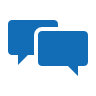 We have spent a significant amount of time focusing on vocabulary in a variety of ways throughout the Leadership Series.

Why is developing our students’ vocabularies critically important? What is at stake?

How will you continue to emphasize complex vocabulary in your center or school? In your classrooms?
Agenda
Opening
Why Read Aloud and Complex Vocabulary Matter
Identifying Complex Vocabulary Within Texts
Strategies to Teach Complex Vocabulary Through Text
Planning to Teach Text-Based Vocabulary
Closing
Planning to Teach Vocab Through a Read Aloud
Handouts, Page 4
[Speaker Notes: 2:21-2:22
1 min.

Framing: First, you determine which vocab to focus on. Then, you determine when to focus on that vocab - before, during, after the read aloud 3) then you determine HOW to teach the vocab - the agenda alludes to this but i think that framing would make clear where we are headed - what, when, how]
Steps to Selecting Target Vocabulary
Handouts, Page 4
Modeling with What Do You Do With a Tail Like This?
Handouts, Page 4
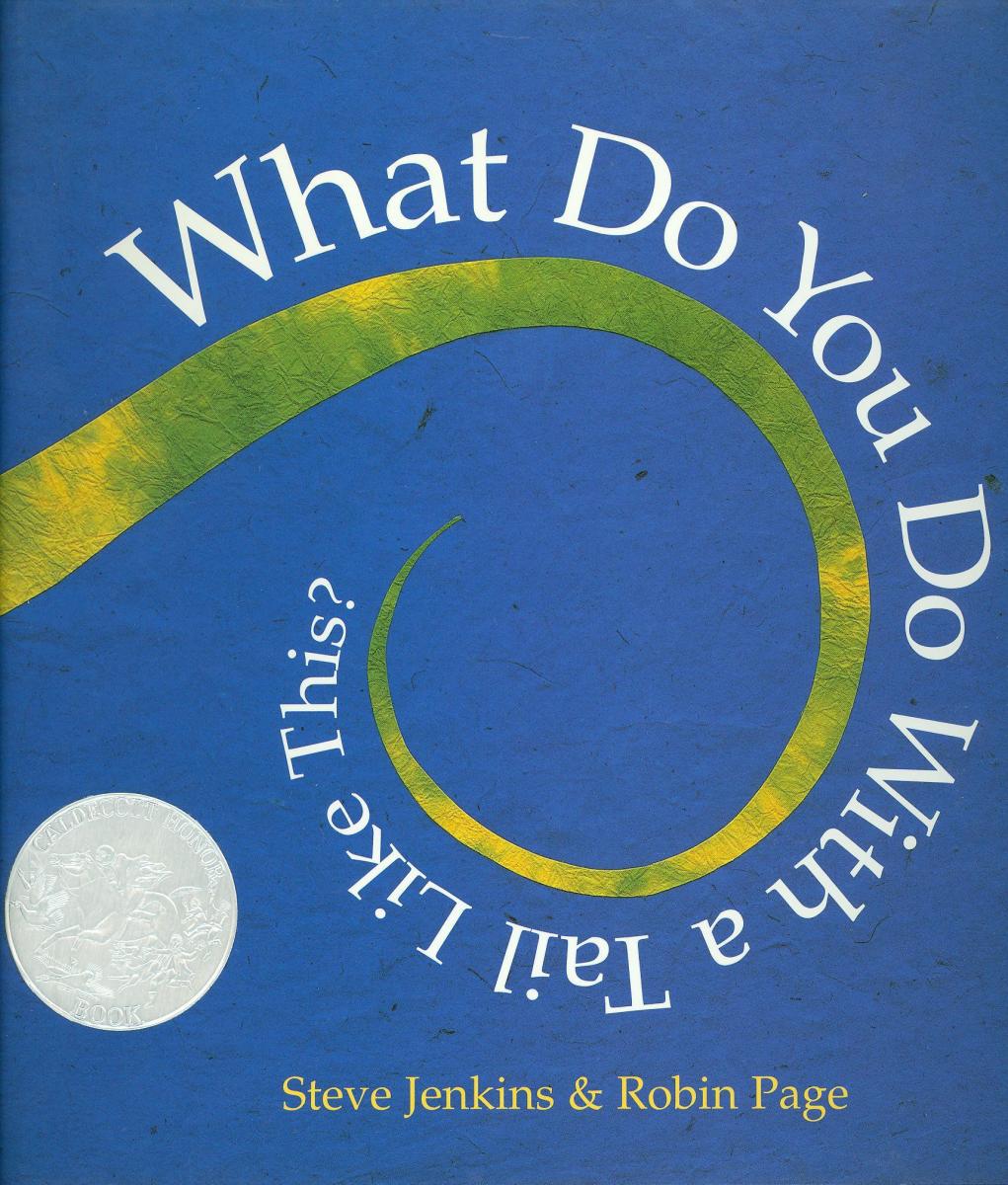 As we think aloud through the steps of selecting target vocabulary in a complex text, take notes on how I think about each step and how I arrive at my vocabulary selections.
[Speaker Notes: NOTE: This slide is animated. 

Lead Think Aloud through the major steps.
Think Aloud script: OK, I’m ready to start identifying the most important vocabulary in my text. I’m going to first read through the text looking specifically for language that connects to the key ideas and builds content knowledge—Steps 1 and 2. As I read through my book, I flag the words capture, leap, squirt, sting, underground, pesky, stinky, tiny, and clearly. These all describe the attributes of the various animals that are highlighted throughout the story, and build students’ content knowledge about the different purposes for animal body parts. I’m going to now reread the text looking specifically for other high-utility words, that may not be specifically about building content knowledge, but will support student’s ability to access this and future texts. As I reread, I actually find that most of the other text is fairly easy to understand, so I’m going to prioritize the words that build content knowledge and understanding of the key ideas in this text. Ultimately, my priority vocabulary is (animate slide).]
Partner Practice
Handouts, Page 5
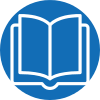 With a partner at your table:

Choose one book for the two of you to dig into.
Quickly review the book.
Use the steps to select target vocabulary that you would want to teach students during this read aloud.
Be prepared to share and explain your choices!
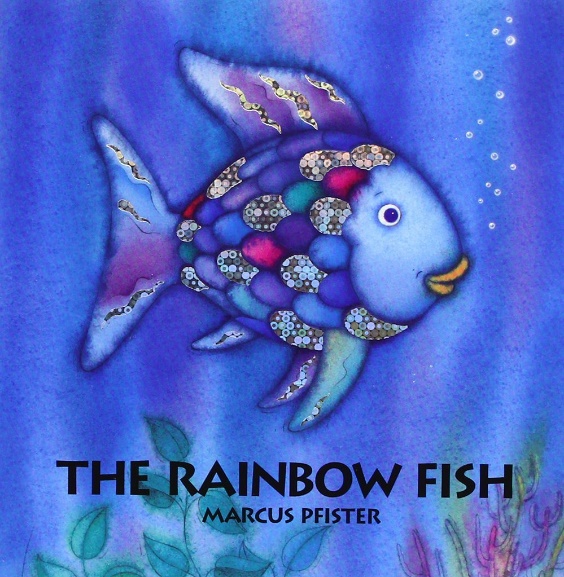 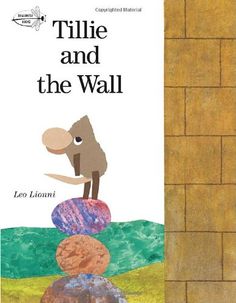 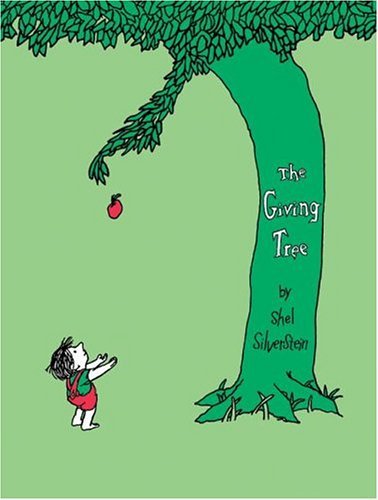 Reflecting on Vocabulary Selection
Handouts, Page 6
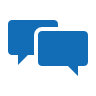 How will this process support your teachers in choosing the very best vocabulary to teach their students during read alouds?

How does this connect to work we did earlier in the Leadership Series about promoting complex vocabulary through conversation and self- and parallel-talk?
Agenda
Opening
Why Read Aloud and Complex Vocabulary Matters
Identifying Complex Vocabulary Within Texts
Strategies to Teach Complex Vocabulary Through Text
Planning to Teach Text-Based Vocabulary
Closing
Planning a Read Aloud
[Speaker Notes: Now that we’ve determined WHAT vocabulary to teach, we’ll look at WHEN and HOW to teach the vocabulary.]
When Should I Plan to Teach Vocabulary?
Handouts, Page 7
[Speaker Notes: SAY: So-when should I plan to teach vocabulary in my read alouds? The short answer, of course, is all the time! That, of course, doesn’t give us much that’s actionable to go off of, so we are going to focus specifically on planning to introduce vocabulary during three specific times: before, during, and after the read aloud.]
Before: Frontloading
Handouts, Page 8
Key Idea:

Frontloading is when we select 2-3 vocabulary words that students will need the most in order to understand the text. These select words should be the highest utility to add to their vocabulary.
When we Frontload:

We expose students repeatedly to the word itself, as well as a tangible or photographic example of that vocabulary word so they can visualize it.
Then, repeat the vocabulary word several times and have students chorally articulate the word as well.
If any of the words lend themselves to acting them out, demonstrate the words through acting and have students join in as well.
Let’s now take a look at Frontloading in action.
[Speaker Notes: 2:44-2:50
2 min-explain
4 min-model

Before the read aloud: frontload terms that could inhibit student understanding of the text .
Read key points on slide and model frontloading.

Model:
Students, when we read our story today, we are going to find a lot of new words that will help us learn all about the special things animals do with their bodies. We are going to learn a few now before we read, and when we see them in our text, you’ll be able to show off what you already know about some of our vocabulary!

The first word we will need to know is “capture” (show page in book that has “capture”). Say capture! (Students: capture) Whisper *capture* (Ss repeat). Sing caapturre. (Ss repeat). What’s the word? (Ss: Capture!) To “capture” means to catch something. To capture, means to catch something (mime “capturing” something in the air). Class, say that with me: To capture means to catch something. (Do the motion to “capture” on the phrase “catch something”). (Repeat 2-3 more times, then have students do it without you.) Great! Now when we hear that word in the story, I want  you to be a vocabulary detective and do the capture motion (mime the motion again) so I know you heard one of our new words!

SAY: I would repeat that process with 2 more words or so, depending on the age group. 
ASK: What did you notice about my Frontloading model?]
During: PAT the Vocabulary
Handouts, Page 9
Key Idea:

The Atlanta Speech School designed a highly effective strategy for teaching vocabulary authentically and intentionally throughout a read aloud called "PAT" the vocabulary.
PAT is an acronym that stands for:
Point: to illustrations in the book that match the vocabulary
Act: out words whose meanings can be shown through action or facial expressions
Tell: the meaning of words that need to be defined to understand the story
When we “PAT” the vocabulary:
First, flag additional vocabulary that you want to briefly highlight or explain in an integrated way during your reading of the text. 
Then, decide if you will point, act, or tell that word to your students. Have students engage with the vocabulary as well by chorally repeating the word, definition, and/or actions.
Let’s now take a look at “PAT” the vocabulary in action.
[Speaker Notes: 2 mins-explain
3 mins-model

Make clear that you plan this step in advance. You don't decide on the spot HOW to act out or tell the meaning - you've created a kid-friendly def in advance or figured out actions, etc.

Think Aloud:
Now that I’ve selected vocabulary to teach throughout the entire story, I want to decide which vocabulary words to teach using the PAT vocabulary specifically. These will be words that I can easily define using illustrations and motions, and won’t take long to quickly define. Underground, pesky, stinky, tiny, clearly, ledge all fit the bill, so notice how I’ve flagged with post-it’s the pages that these words are on and written a brief definition or action so I won’t be struggling to teach it on the spot. Now I’ll model what this strategy actually looks like.

Model:
(Turn to page with ‘underground’. Read the page as normal. When you get to the word ‘underground’, SAY): “…underground, or under the dirt,…” and point to the picture to illustrate underground.
(Turn to page with ‘pesky’. Read the page as normal. When you get to the word pesky, SAY): “…pesky, or very, very annoying, like having a bug buzzing in your ear,….”
(Turn to page with ‘stinky’. Read the page as normal. When you get to the word stinky, SAY): “stinky, or realllly smelly (and pinch your nose),…”

ASK: How will PAT-ing the vocabulary help teach vocabulary throughout a text?]
During: Text-Based Vocabulary Questions
Handouts, Page 10
Key Idea: 

It is critically important to design questions that engage students specifically with vocabulary so that they have the opportunity to practice using and understanding target vocabulary to build content knowledge and language skills.
To write text-based vocabulary questions:

Identify the vocabulary words that are most important for students to understand in order to engage with the content in the text.
Write questions that:
Ask students to define or explain the vocabulary words. Push students to define terms using other evidence from the text when possible.
Include those vocabulary terms as part of the question and encourage students to use the terms in their response.
[Speaker Notes: Explain and elaborate 

Sample questions:
Based on the picture, what do you think the word “pesky” might mean?
Why do you think moles make their way underground? What must it be like down there?
Why do mountain goats have to do so much leaping? What in the picture helped you figure that out?
What might it look like to “capture” something?]
After: Extending
Handouts, Page 11
Key Idea:

Make sure the vocabulary that was highlighted continues throughout the day!
When we Extend the vocabulary:

Initiate conversations with students that include that vocabulary
Continue to utilize the vocabulary yourself so students continue to hear it
Set up independent and guided learning activities that prompt students to utilize that vocabulary
Make the vocabulary known to families so it can be reinforced at home
What else would you do to Extend the vocabulary?
[Speaker Notes: Quick voiceover (cut question if short on time)

Extend examples from What do You Do with a Tail Like That:
Students will be prompted to act out, draw, or write about all vocabulary in centers
Words will be posted on our unit vocabulary well and used repeatedly by staff
Students will choose one verb to act out from “before reading” when transitioning, lining up, etc.
Closing activity will be vocabulary charades during closing circle]
Reflecting on Teaching Vocabulary Through Text
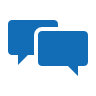 How will this vocabulary planning process support your teachers in emphasizing complex vocabulary throughout every read aloud? Throughout the rest of the day?

Which strategy do you think will make the biggest impact on instruction in your center or school? Why?
[Speaker Notes: whole group discussion]
Agenda
Opening
Why Read Aloud and Complex Vocabulary Matters
Identifying Complex Vocabulary Within Texts
Strategies to Teach Complex Vocabulary Through Text
Planning to Teach Text-Based Vocabulary
Closing
Plan Your Own: Example
Handouts, Page 12
[Speaker Notes: Briefly talk through the sample plan for planning to teach vocabulary during a read aloud. Point out that they’ve seen each stage modeled and explained already—this is an example of what the plan would look like when thinking through it originally to ensure that this is not simply being done on the fly.

ASK: How does this plan guarantee that students have lots of opportunities to interact with complex vocabulary?]
Plan Your Own: Practice and Feedback
Handouts, Page 13
Select the most important target vocabulary from the read aloud book that you brought with you. Use the four steps to guide your thinking.
1
2
Using the vocabulary you identified, plan for how you would teach the vocabulary before, during, and after your read aloud.
3
Share your vocabulary and your plan with a partner at your table. Provide feedback and revise your plan as necessary.
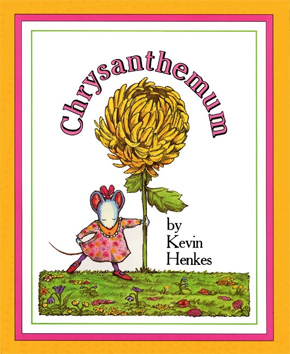 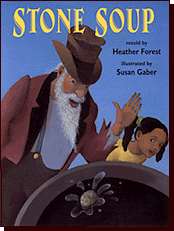 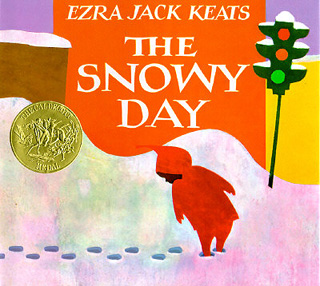 [Speaker Notes: 14 minutes (10 to plan, 4 to share/get feedback)

Independent planning]
Pause and Reflect.
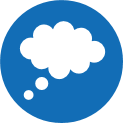 Reflect on the question below:

How has your thinking about vocabulary and text evolved during this session?
Agenda
Opening
Why Read Aloud Matters
Planning a Read Aloud
Identifying Complex Vocabulary Within Texts
Strategies to Teach Complex Vocabulary Through Text
Planning to Teach Text-Based Vocabulary
Closing
Leader Planning Time
Handouts, Page 14
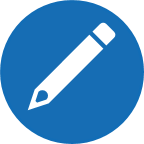 Take the next several minutes to create a plan for how you will take this content back to your team.

What are your key takeaways about identifying and teaching text-based vocabulary? 
How will you support your teachers in using text-based vocabulary in their daily read alouds? What tools will you create and provide them with?
What are you excited about and what challenges do you anticipate?
When and how will you deliver this content to your staff?
[Speaker Notes: This slide will also be the Exit Ticket for this session.

Note: This slide wouldn’t be necessary when turn-keying to  your staff, but we want you to consider the how of taking this content to your staff so you can use this training to develop your staff and bring your vision to life in your own centers.

SAY: As you are planning, consider what makes the most sense (given your center, your staff, the content) when turn keying this to your teachers. You may want to break the session up, talk small groups through it in planning sessions with grade level teams, etc. Don’t just consider timing, however, but actually about the process you’ll use to present this content to your staff.  For example, you could present your VOE to teachers and have them do that activity, but maybe for the standards, you’ll just look at one set of standards with a small group of teachers.]
Exit Ticket
The questions below are for when you facilitate for your staff:

What are your next steps for ensuring that you are consistently using text-based vocabulary in read alouds?

How will you hold yourself accountable for doing this?

What questions do you still have about what you learned today?  What feedback do you have about the session for the facilitator?
Next Steps for Teachers 

Use the five steps to select target vocabulary for two upcoming read alouds.
Plan for how you will teach text-based vocabulary in one upcoming read aloud. Submit your plan for feedback.
[Speaker Notes: Show this slide as just the sample for how to end the session with their staff]